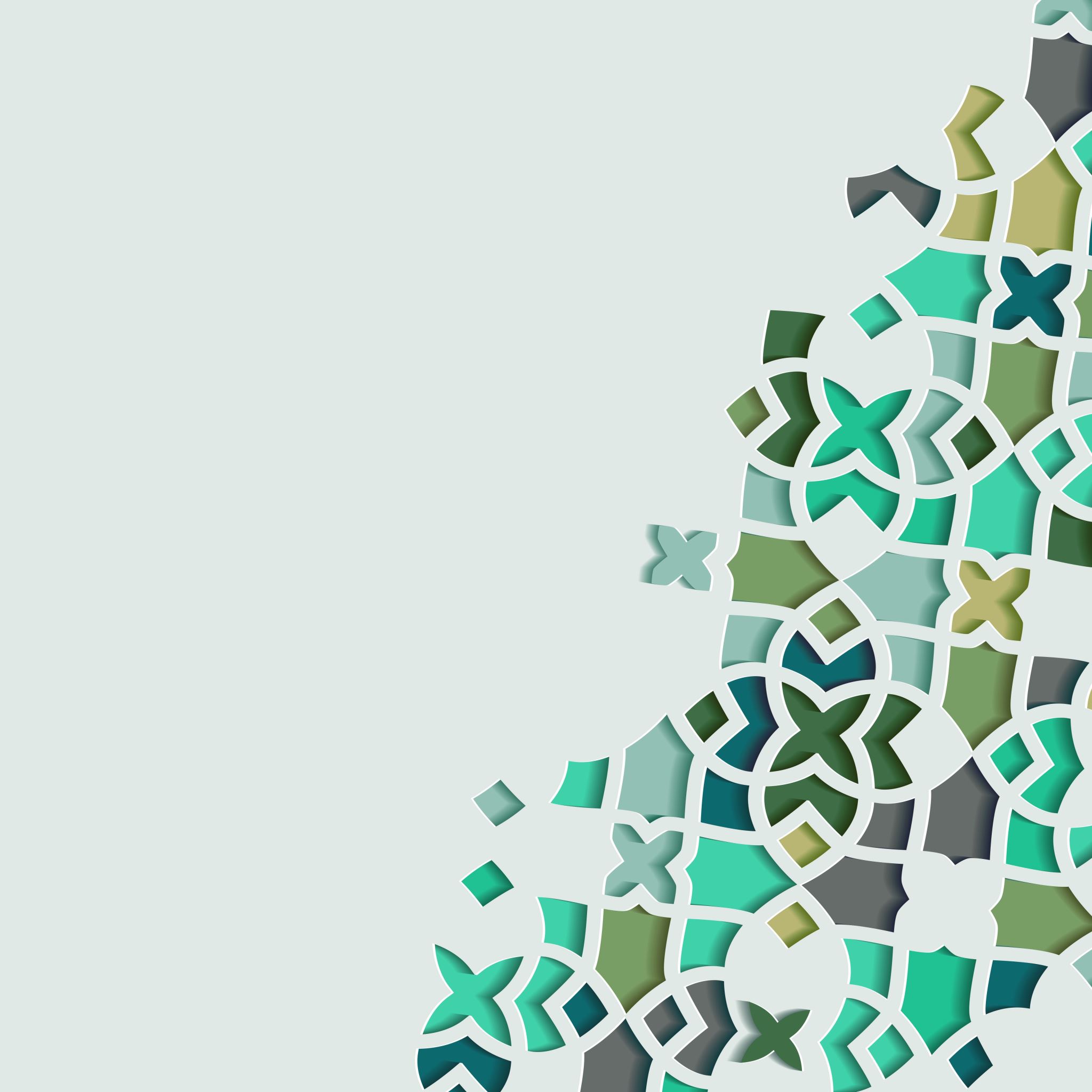 The Life of Prophet Muhammad
Lesson 54
Ahl al-Bayt in Hadith and History
We will now discuss the hadith sources and what they specifically reveal to us about who the addresses are in the verse of purification.
This is by far the strongest piece of evidence in supporting the exclusion of the wives. 
Of course, the Holy Prophet is the most knowledgeable about the Quran and his word trumps all when it comes to interpreting the meaning of Ahl al-Bayt.
Ahl al-Bayt in Hadith and History
The Hadith of the Cloak
The famous hadith of the cloak is narrated in both Sunni and Shia sources and is generally accepted as mutawātir by all. 
The hadith is narrated in numerous sources but for the sake of brevity, we have selected just one version of the narration:
Ahl al-Bayt in Hadith and History
عن عمر بن أبي سلمة ربيب النبي صلى الله عليه و سلم قال لما نزلت هذه الآية على النبي صلى الله عليه و سلم { إنما يريد الله ليذهب عنكم الرجس أهل البيت ويطهركم تطهيرا } في بيت أم سلمة فدعا فاطمة و حسنا و حسينا فجللهم بكساء و علي خلف ظهره فجللهم بكساء ثم قال اللهم هؤلاء أهل بيتي فأذهب عنهم الرجس وطهرهم تطهيرا قالت أم سلمة وأنا معهم يا نبي الله ؟ قال أنت على مكانك وأنت على خير
“On the authority of ‘Umar ibn Abi Salamah, the foster-son of the Prophet who said: When the verse “Allah intends but only to keep impurity away all from you, O Ahl al-Bayt, and to purify you absolutely” was revealed upon the Holy Prophet in the house of Umm Salamah, he called Fatima, Ḥasan and Ḥusayn and spread a cloak over them while Ali was behind him.
Ahl al-Bayt in Hadith and History
Then, he covered them all with a cloak. Then, he said, “O Allah! These are my Ahl al-Bayt. Hence keep impurity away from them and purify them absolutely.” Umm Salamah then said, “Am I with them, O Prophet of Allah?” He replied, “You remain in your place, and you are upon goodness





Source: Al-Jāmi’ al-Ṣaḥīḥ Sunan al-Tirmidhī, volume 5 page 351
Ahl al-Bayt in Hadith and History
As is clear from the hadith, the Prophet (s) restricts the meaning of Ahl al-Bayt to the Holy Five and does not allow Umm Salamah to join them underneath the cloak. 
There are other versions of this narration, including those that indicate that this occurred in the house of Aisha or Zaynab who requested to join the Holy Five under the cloak and were also turned away.
The variance in the narrations likely indicates that this action happened several times in the homes of different wives to emphasize the status of the Ahl al-Bayt and affirm that the wives were excluded
Ahl al-Bayt in Hadith and History
Zayd ibn Arqam’s View of the Ahl al-Bayt
The view of Zayd ibn Arqam, one of the senior companions of the Prophet, is specifically relevant because it substantiates the view of a companion of the Prophet that the wives are not included in the term Ahl al-Bayt. 
Zayd’s view is consistent with the Quran, which clearly states that the wives are not tied to the Prophet essentially and are only accidental—meaning that they may leave the Prophet or be divorced at any time
Ahl al-Bayt in Hadith and History
بإسناده عن يزيد بن حيان عن زيد بن أرقم قال: قال رسول الله: “ألا إني تارك فيكم ثقلين؛ أحدهما كتاب الله عز وجل هو حبل الله من اتبعه كان على الهدى، ومن تركه كان على ضلالة، فقلنا: من أهل بيته نساؤه؟ قال:لا وأيم الله إن المرأة تكون مع الرجل العصر من الدهر ثم يطلقها فترجع إلى أبيها وقومها،أهل بيته أصله وعصبته الذين حرموا الصدقة بعدهBased on a chain from Yazīd ibn Ḥayyān on the authority of Zayd ibn Arqam who said, “The Prophet said I am leaving to you two weighty things: the Book of God the Almighty, which is the Rope of God—whosoever follows it is on guidance and whosoever abandons it is on deviation.”
Ahl al-Bayt in Hadith and History
Then we said, “Who are the Ahl al-Bayt—his womenfolk?” He answered, “No way by God! A woman can be with a man for a period of time then he divorces her and she returns to her father and people. The Ahl al-Bayt are his kith and kin for whom charity is prohibited after his passing.”



Source: Ṣaḥīḥ Muslim, volume 2, page 459
Ahl al-Bayt in Hadith and History
The Prophet Calls Ahl al-Bayt to Prayer
Another highly reliable hadith is one which narrates that when the verse of Surat Taha was revealed commanding the Prophet to enjoin his family towards prayer, the Prophet would go daily to the house of Ali and Fatima at dawn and would recite the verse of purification upon them from outside.
Ahl al-Bayt in Hadith and History
عن أنس بن مالك ، أن رسول الله – صلى الله عليه وآله وسلم – كان يمر بباب فاطمة – رضي الله عنها – ستة أشهر إذا خرج لصلاة الفجر ، يقول : ” الصلاة يا أهل البيت ، إنما يريد الله ليذهب عنكم الرجس أهل البيت ويطهركم تطهيرا
“On the authority of Anas ibn Malik that the Prophet (s) used to go to the door of Fatima for six months whenever he went for the dawn prayer and he would say: “(Heed) the prayer Oh Ahl al-Bayt! Indeed God only desires to remove all filth from you oh Ahl al-Bayt and to purify you an utter purification.
Source: Al Mustadrak ‘alā al-Ṣaḥīhayn volume 4 page 145
Ahl al-Bayt in Hadith and History
This hadith is narrated by over three hundred companions with some variation narrated in how long the Prophet persisted in this action; some narrations say forty days and some say that he continued to do so until the end of his life.
This variation can be explained by the fact that different companions tracked the Prophet (s) doing this for different lengths of time
This hadith demonstrates how keen the Prophet was to repeatedly demonstrate to the ummah who the Ahl al-Bayt were by addressing them as such on a daily basis..
Ahl al-Bayt in Hadith and History
The Hadith of Mubahalah
The well-known event wherein the Christians of Najran belied the Prophet’s message and were challenged to a mubahalah is also highly instructive. 
In this narration, we also find the use of the term “Ahl al-Bayt” for the Holy Five exclusively. 
The event is expounded in a long hadith narrated in Sahih Muslim, wherein Mu’āwiyah asks Sa’d ibn Abī Waqqāṣ why he refrains from insulting Imam Ali;
Ahl al-Bayt in Hadith and History
عن عامر بن سعد بن أبي وقاص عن أبيه قال: أمر معاوية بن أبي سفيان سعدا فقال ما منعك أن تسب أبا تراب؟ فقال أما ما ذكرت ثلاثا قالهن له رسول الله صلى الله عليه وسلم فلن أسبه لئن تكون لي واحدة منهن أحب إلي من حمر النعم…ولما نزلت هذه الآية فقل تعالوا ندع أبناءنا وأبناءكم دعا رسول الله عليا وفاطمة وحسنا وحسينا فقال اللهم هؤلاء أهل بيتي
Āmir ibn Sa’d ibn Abī Waqqāṣ narrated from his father that he said, “Mu’āwiyah ibn Abī Sufyān commanded Sa’d (to insult Imam Ali) and then asked: “What is it that prevents you from insulting Abu Turab?”
Ahl al-Bayt in Hadith and History
(Then) he (Sa’d) responded: “As for what you have queried, (it is because of) three things that the Holy Prophet (s) said about him that I will never insult him—I swear that if I had just one of these (merits) it would be more beloved to me than red camels…and when this verse [Then say, Come let us bring our sons and your sons…] was revealed, the Apostle of God called Ali, Fatima , Ḥasan, and Ḥusayn and then said, “Oh my Lord these are my Ahl al-Bayt.
Ahl al-Bayt in Hadith and History
Hadith Al-Thaqalayn
عَنْ زَيْدِ بْنِ أَرْقَمَ، عَنْ رَسُولِ اللَّهِ صَلَّى اللَّهُ عَلَيْهِ وَسَلَّمَ: «إِنِّي تَارِكٌ فِيكُمْ مَا إِنْ تَمَسَّكْتُمْ بِهِ لَنْ تَضِلُّوا بَعْدِي أَحَدُهُمَا أَعْظَمُ مِنَ الآخَرِ: كِتَابُ اللَّهِ حَبْلٌ مَمْدُودٌ مِنَ السَّمَاءِ إِلَى الأَرْضِ. وَعِتْرَتِي أَهْلُ بَيْتِي، وَلَنْ يَتَفَرَّقَا حَتَّى يَرِدَا عَلَيَّ الحَوْضَ فَانْظُرُوا كَيْفَ تَخْلُفُونِي فِيهِمَا
“From Zayd ibn Arqam on the authority of the Holy Prophet (sawa): “I am leaving for you that which if you hold onto you shall never deviate after me, one is greater than the other: The Book of God—an extended rope between the Heavens and the Earth; and my progeny, my Ahl al-Bayt. They shall never separate until they return to me at the Pond (of Kawthar). Therefore, consider carefully how you treat them after me.
Source: Ṣaḥīh al-Tirmidhī, volume 2 page 308
Ahl al-Bayt in Hadith and History
The Prophet states that his Ahl al-Bayt will never separate from the Quran until they reach him at the Pond of Kawthar. 
This is another strong endorsement of their infallibility while also excluding the wives of the Prophet, who at least on a collective level did indeed go against the Quranic commandments. 
When Aisha fought against Imam Ali she went against the very clear commandment that she should remain in her home;
Ahl al-Bayt in Hadith and History
Wives never used Verse of Purification to prove their superiority 
Allamah Al-Amini presents a subtle point when he states that  the wives never used the the Verse of Purification to affirm their merit, even though some of them (i.e., Aisha) were in dire need to provide an air of legitimacy for their rebellion against Imam Ali.
Nonetheless, there is no historical report that substantiates them ever having utilized this verse to substantiate their own virtue
Ahl al-Bayt in Hadith and History
سئلت عائشة رضي الله عنها عن أمير المؤمنين عليّ بن أبي طالب، رضي الله عنه، فقالت: وما عسيت أن أقول فيه وهو أحب الناس إلى رسول الله، صلى الله عليه وسلم؟ لقد رأيت رسول الله، صلى الله عليه وسلم، قد جمع شملته على عليّ وفاطمة والحسن والحسين وقال: هؤلاء أهل بيتي اللهم أذهب عنهم الرجس وطهرهم تطهيراً. قيل لها: فكيف سرت إليه؟ قالت: أنا نادمة! وكان ذلك قدراً مقدوراً
“ Aisha was asked about Amīr al-Mu’minīn Ali ibn Abi Talib (a) and said, “What could I possibly say about him while he is the most beloved person to the Messenger of God? I had seen the Messenger of God gather his cloak around Ali  Fatima al-Ḥasan, and al-Ḥusayn and then he said, “These are my Ahl al-Bayt—oh Allāh ward off all filth from them and purify them to the utmost. It was said to her, “Why did you revolt against him then?” She answered, “I am regretful of it, but it was a preordained affair.
Source: Al-Maḥāsin wa al-Masāwi’, volume 1 page 137
Ahl al-Bayt in Hadith and History
If the wives of the Prophet were included in the import of the verse already, it would have entirely been possible for Aisha to retort to the questioner that she is also part of this group that God has purified; then why didn’t she?! Unless it was also clear to her that she was not part of the Ahl al-Bayt described in the verse!
Ahl al-Bayt in Hadith and History
There is another clear testament within the hadith corpus from another wife of the Prophet, Umm Salamah in reference to this verse where she is even clearer in that the referents of this verse did not include her:
عنْ عَمْرَةَ اَلْهَمْدَانِيَّةِ : أَنَّهَا دَخَلَتْ عَلَى أُمِّ سَلَمَةَ زَوْجِ اَلنَّبِيِّ صَلَّى اَللَّهُ عَلَيْهِ وَ آلِهِ قَالَتْ: يَا أُمَّتَاهْ أَلاَ تُخْبِرِينِي عَنْ هَذَا اَلرَّجُلِ – اَلَّذِي قُتِلَ بَيْنَ أَظْهُرِنَا فَمُحِبٌّ وَ مُبْغِضٌ قَالَتْ لَهَا أُمُّ سَلَمَةَ : أَتُحِبِّينَهُ قَالَتْ: لاَ أُحِبُّهُ وَ لاَ أُبْغِضُهُ – تُرِيدُ عَلِيَّ بْنَ أَبِي طَالِبٍ فَقَالَتْ لَهَا أُمُّ سَلَمَةَ : أَنْزَلَ اَللَّهُ تَعَالَى: إِنَّمٰا يُرِيدُ اَللّٰهُ – لِيُذْهِبَ عَنْكُمُ اَلرِّجْسَ أَهْلَ اَلْبَيْتِ وَ يُطَهِّرَكُمْ تَطْهِيراً  وَ مَا فِي اَلْبَيْتِ إِلاَّ جَبْرَئِيلُ وَ رَسُولُ اَللَّهِ وَ عَلِيٌّ وَ فَاطِمَةُ وَ اَلْحَسَنُ وَ اَلْحُسَيْنُ وَ أَنَا، فَقُلْتُ: يَا رَسُولَ اَللَّهِ أَنَا مِنْ أَهْلِ اَلْبَيْتِ فَقَالَ: رَسُولُ اَللَّهِ : أَنْتِ مِنْ صَالِحِ نِسَائِي فَلَوْ كَانَ قَالَ: نَعَمْ كَانَ أَحَبَّ إِلَيَّ – مِمَّا تَطْلُعُ عَلَيْهِ اَلشَّمْسُ وَ تَغْرُبُ
Ahl al-Bayt in Hadith and History
As narrated by ‘Amrah al-Hamdāniyyah that she entered upon Umm Salamah the wife of the Prophet (sawa) and said, “Oh my mother will you not inform me about that man who was killed amongst us while being both loved and hated?” Umm Salamah said to her, “Do you love him?” She answered, “I don’t love him or hate him”—meaning by this ‘Alī ibn Abī Tālib.
Ahl al-Bayt in Hadith and History
Then Umm Salamah told her, “God revealed the verse ‘God only desires thereby to purge all filth from you, oh Ahl al-Bayt, and to completely purify you’ while there was none in the house except Gabriel, the Apostle of God, Ali, Fatima, al-Ḥasan, al-Ḥusayn, and I. Then I said, “Oh Apostle of God am I from the Ahl al-Bayt?” He answered, “You are among my righteous wives.” [Then she said], “If only he had said yes, it would have been dearer to me than everything upon which the Sun rises and sets.”

Source: Shawāhid al-Tanzīl li Qawā’id al Tafḍīl, volume 2 page 132
Ahl al-Bayt in Hadith and History
The Imams of Ahl al-Bayt Used this Verse in their Merit
Imam utilized the verse of purification when he disputed with the companions about his being more worthy for the caliphate:
وفي احتجاجه عليه السلام على الناس يوم الشورى قال أنشدكم بالله هل فيكم أحد أنزل الله فيه آية التطهير على رسوله إنما يريد الله الآية فأخذ رسول الله صلى الله عليه وآله كساء خيبريا فضمني وفيه فاطمة والحسن والحسين عليهم السلام ثم قال يا رب هؤلاء أهل بيتي فأذهب عنهم الرجس وطهرهم تطهيرا غيري قالوا اللهم لا
Ahl al-Bayt in Hadith and History
Among his disputes with the people on the day of Shūrā (consultation) where he said: “I ask you by God is there anyone among you for whom God revealed the verse of purification to his Messenger such that he took a Khaybarī cloak and encompassed myself, Fāṭimah, Ḥasan, and Ḥusayn then said: “Oh my Lord these are my Ahl al-Bayt so remove all filth from them and completely purify them?” They answered, “By God, no (there is no one else)

Source: Al-Tafsīr al-Ṣāfī volume 4 page 188